AC Training
Karl-Schiller Berufskolleg
YES Europe – Young People in Education and Studies working in Europe
Agenda
Introduction - Assessment Center 
Training
Presentation
Group discussion
Role Play
In-tray exercise
Conclusion
Assessment Center (AC)
You want to know how to successfully perform the test as a candidate?
When selecting new employees, looking at application files and conducting interviews is not sufficient for most HR managers.
In addition to interviews and recommendations from supervisors, Assessment Centers play a key role in conveying high quality tasks within the internal human resources development.
Assessment Center (AC)
Assessment Center (AC)
The AC is a group selection procedure: 
Along with other applicants, one has to solve various tasks under observation!
Assessment Center (AC)
Management seminar
Potential Assessment
Human resources development seminar
Profile-Workshop
Manager Potential test
Icebreaker day
Selection seminar
Human resources development seminar
Evaluation seminar
Development Center
Qualification seminar
Feedback Report
Development seminar
Leadership Check
Assessment-Center (AC)
Assessment-Center (AC)
The AC is not a test on knowledge, but a behavior check. 
The focus lies on the assessment on „soft skills“.
Today we will educate you with the different types of exercises.
You will learn about used tasks, receive background information about the preferences from the observers, and we will inform you about the typical mistakes from unprepared applicants.
Assessment Center (AC)
Self-assessment
Case study and Business-Case
Presentation & Self-presentation
Interview
Group Discussion
Intelligence test, Performance test, Concentration test and personality test
Performance review
In-tray exercise
Sales talk and consultation, Complaint procedure, negotiation
Introduction
At the beginning of the AC, the company wants to know whom they are dealing with. Therefore, the participants have to introduce themselves.

The introduction can take place in different ways:
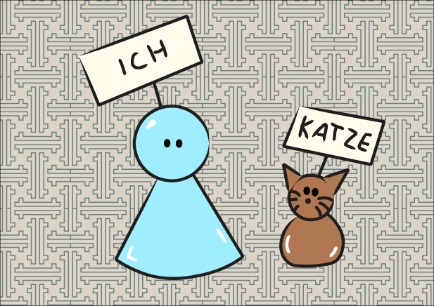 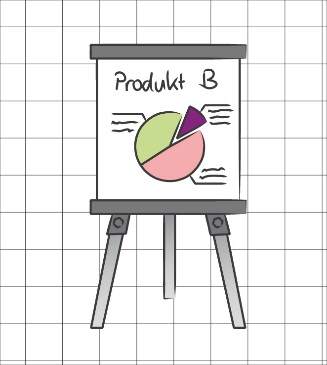 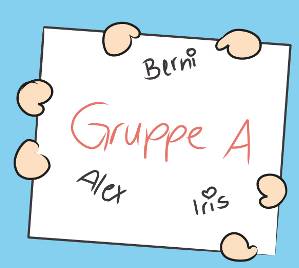 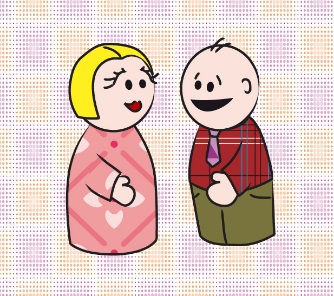 General presentation
Self introduction
Partner introduction
Group presentation
Self introduction without preparation
Please introduce yourself and talk about:
 Your personal data
 Your extracurricular activities
 Experiences which have particularly influenced you
 Role models
 Career goals

Preparation time: 5 minutes
Implementation time (Presentation): 3 minutes
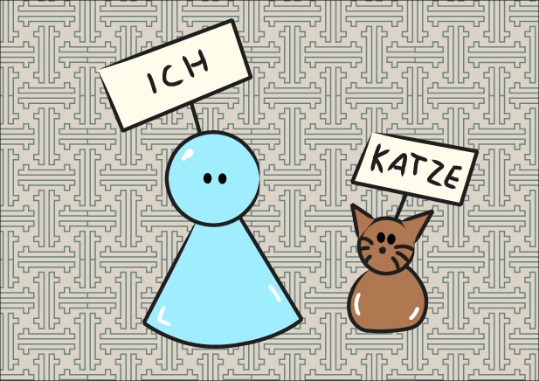 Self-introduction
During Self-introduction, the observer examines:
How do single candidates introduce themselves?
What do they emphasize during their presentation?
Is the presentation comprehensible and understandable?
General presentation
You are an employee of the Nasenspülkannen AG (nasal rinsing pot stock company) and in order to convince the sales executives of BARMER to use the nasal rinsing pots (for adults and kids), you must present it by providing a lively product presentation. Present the product extensively and describe the benefits and possible applications for sales to BARMER. 

You have 20 minutes for the preparation. Afterwards you must present your concept in 5 minutes.


	Be prepared for questions from the audience after your presentation!
[Speaker Notes: You have 20 minutes for the preparation. Afterwards you must present your concept in 5 minutes.]
Group Discussion
“Everyone against everyone or achieving goals together?“
Try to find a conclusion together.
The size of a group can range between 4, 6, or more participants.
It is important to perform well in order to make a good impression  compared to other competitors.
Group Discussion
Discussion of a topic with or without an objective

Discussion of a particular problem, with the goal, to develop a precise action plan together

Discussion of a given topic, in which the participants of the AC are representing a given role
Group Discussion
Discussion with or without objective
	Task: Discuss either a given or an open topic together and find a result 	(statement, consensus). 
 Discussion in form of a business simulation
	Business simulations try to simulate a precise economical task, which is	to be discussed based on written information. 
 Discussion with given roles
	In this case, the roles are already determined and every participant has	to represent his or her given standpoint.
Group Discussion
When one goes swimming in Tenerife
You are spending your 14-day vacation at the seaside with your friends in Tenerife. Tomorrow is Sunday and your flight back to Germany leaves at 8:55 am.
Suddenly you are told that all flights are cancelled in the next 4 days due to strikes.
Because of your professional position, you have to be present in the office by next Monday at the latest. Urgent appointments and meetings are waiting for you. Each of you still has 50 € in cash. 
Discuss the possible action plans together which appear reasonable in this almost hopeless situation.
Group Discussion
Who wants to have the company car?
You are all sales representatives in a specialized wholesale electrical supply company. The executive floor will pay for a new company car. It can only benefit one of the sales representatives. The company car is a brand-new Audi A6. 
Decide together, who should get the new company car. The executive floor asks you to vote.
As a sales representative, you have to visit various customers every day and therefore depend on the company car. The company car is also available for private trips and you care for it as if it were your own car.
With the allotted roles, you have 30 minutes for this group discussion .
Group Discussion
In the department of field sales the following employees are active:
Mr. A: 50 years old, married, 2 Kids, active in the company for 17 years,  Company car: A two year old Ford Focus, Mileage: 60.000
Mrs. E: 51 years old, married, 3 Kids, active in the company for  2 years, drives a VW Passat Kombi, 3 years old, Mileage: 120.000
Mr. B: 40 years old, married, 3 Kids, 10 years in the company, Company car: A four year old Fiat, Mileage: 120.000
Ms. F: Age: 45,  unmarried, in the company for 3 years drives a Opel Corsa, 2 years old, Mileage: 60.000 km,
Mr. C: Arab, 30 years old, married, one Kid, only an employee for  two years in the company, Company car: A VW Golf Diesel, 4 years old, Mileage: 100.000
The sales representatives B,C,F are responsible for the urban area, the remaining staff is responsible for the rural area.
Ms. D: 30 years old, single, former apprentice, active for 15 years in the company, drives a 2 year old VW Polo, Mileage: 100.000
Role-playing games
Typically, candidates slip into roles such as personnel manager, supervisor, business manager or team leader. 
It simulates a conversation between the examinee and the observer of the AC.
For preparation time, the applicants will have about 5 to 15 minutes. The candidates can be familiarized with a written role description and a description of the situation. Afterwards, the role play will last from 10 to 30 minutes. 
During the role play, the goal is to simulate the interaction in a company
Role-playing games
Typical exercises are:
 Performance review
 Sales talk and consultation
 Discussing complaints
 Negotiation
Performance review
A performance review is a popular method to use when future executives need to be selected.
Usually you are supposed to slip into the role of a supervisor and give an employee a fair warning about his or her wrongdoing. Your task is to convince the employee that his or her momentary behavior is counterproductive and that he or she has to behave differently in the future. Beside the criticism, the motivational idea is crucial. Another goal might be to get an unmotivated employee involved again.
The observers expect a whole range of communicative skills.
Performance review
You are Ms. Andersen, the head of the department, business loans mid tier at the Finanz AG. One of your new employees, Mr. Schmidt, is active in the company for five months. 
You wanted to talk to him long ago because he repeatedly didn‘t meet the deadline. Get a comprehensive picture of the situation during your conversation with the employee.
You have 5 minutes to prepare the performance review with Mr. Schmidt.
The following conversation lasts about 15 minutes.
Sales talk and consultation
Amusement Park
You are the key account manager at the Frischetrunk OHG. 
In the near future, an amusement park will open in your sales region. 
The operator expects up to 5.000 visitors daily. 
Naturally, you want to distribute your refreshing drinks exclusively in the park. 
Try to convince the business manager of the amusement park, Mr. Harbarth, with your offer.
Until the beginning of the conversation you have 5 minutes preparation time. Mr. Harbarth will allow you 15 minutes of talk time.
Sales talk and consultation
Call Center
You are the Call-Center-employee Mr. Klich. 
Among other products, your Call-Center also promotes the telecommunications provider Easycalling. 
Your task is to convince customers to join the telephone flat rate for the German fixed network. Customers can call unlimitedly all over Germany for 10 Euro. 
International calls with Easycalling are more expensive than other competing companies. 
In front of you, there is a list with three names and the corresponding phone numbers. Convince at least two customers within 15 minutes. You can gather yourself for 5 minutes before your first phone call.
Discussing complaints
This type of discussion is often used when an open position requires the ability to deal with customers frequently.
When customers make a complaint about products or services, the atmosphere is usually tensed. You will have to prove your resilience and stress resistance.
Companies have a great interest in a close customer relationship. 
Business success nowadays is not only determined by the product or service, but the overall package which is based on product and service benefits, customer service, schooling and general services.
Discussing complaints
The damage caused by hail
You are Ms. Funken, a sales associate for used cars in the car dealership Tempo. 
3 weeks ago you sold a two year old luxury SUV to Mr. Olstan for 45.000 Euro. You were very pleased about this sale, because your long-standing customer Mr. Olstan received the exact equipment in the SUV which he wanted for a long time. You received a considerable sales commission.
This morning Mr. Olstan called you and was furious. Accidentally, he was informed by the gas station attendant that the SUV had a formidable damage caused by hail one year ago. This damage has been repaired at that time. Since a damage was caused by hail, it is not considered an accidental damage and since it was professionally repaired Ms. Funken didn‘t say anything when she sold the SUV.
Mr. Olstan is on his way to his office. Clarify the issue and ensure that he will stay a regular customer in the car dealership. The customer demands via phone that the price for the SUV should be reduced by 15.000 Euro. You cannot agree to that demand.
Mr. Olstan is a very busy man, he expects a clarification in a 15-minute conversation. You have 5 minutes to prepare the conversation.
Inbox
Beside the group discussion, the in-tray exercises are one of the most used exercises in an AC. 
This Paper-and-Pencil-Test has to be solved by the applicant alone.
A noticeable trend is that digital media are used and the problem has to be solved on a PC. 
Your task: You are a supervisor and have to work through a great number of documents which accumulated in the mail because you were gone for a long period of time for a business trip. 
An incredible amount of decisions have to be made by you – typically the following topics are:
Financial difficulties, business issues, family problems, private concerns.
Inbox
Since you will go on another business trip soon, everything has to be done under an enormous time pressure. 
Reading all the documents requires most of the time. When you read all the documents, it is immediately requested that you make appropriate decisions.
You have to justify everything you do in a written form. 
In in-tray exercises and in interviews, observers examine your resilience, apprehension and flexibility.
Inbox coping strategy
With the „Four-pile-method“ you will succeed in a goal-oriented way.
Match the information to the following four groups:
I have to do it myself.
Can be delegated.
Can wait.
Can go into the wastebasket.
Thank you